Topic 5: The Risk and Term Structure of Interest Rate
Main Reading (Sources): Chap 5  Mishkin & Eakins, 8th
Chapter Preview
We will examine how the individual risk of a bond affects its required rate. We also explore how the general level of interest rates varies with the maturity of the debt instruments. Topics include:
Risk Structure of Interest Rates
Term Structure of Interest Rates
Risk Structure of Interest Rates:Figure 5.1 Long-Term Bond Yields, 1919–2016
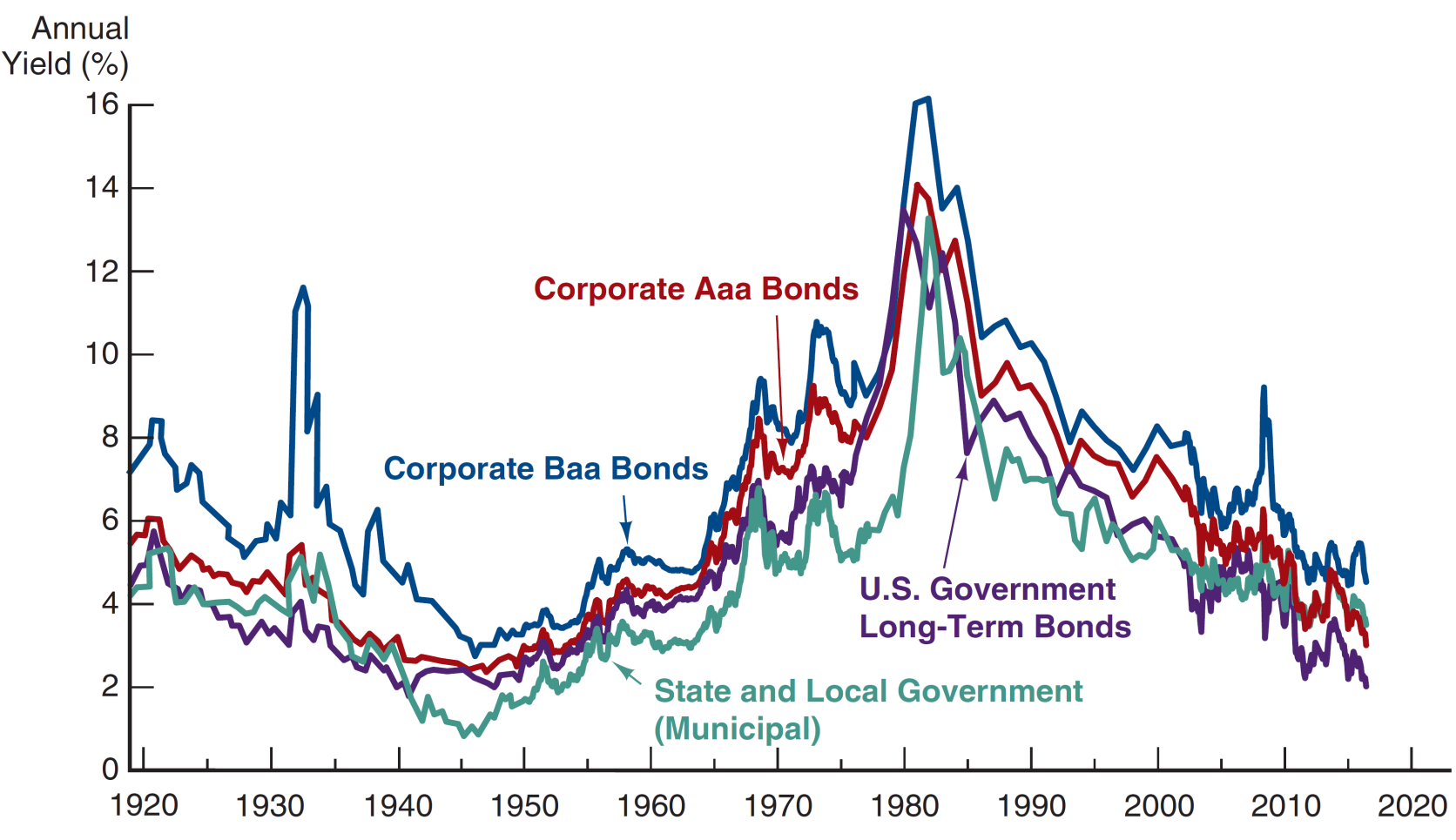 Sources: Board of Governors of the Federal Reserve System, Banking and Monetary Statistics, 1941–1970; Federal Reserve Bank of St. Louis FRED database, https://fred.stlouisfed.org/series/GS10, https://fred.stlouisfed.org/series/AAA, https://fred.stlouisfed.org/series/BAA.
Factors Affecting Risk Structure of Interest Rates
The figure shows two important features of the interest-rate behavior of bonds.
Rates on different bond categories change from one year to the next.

Spreads on different bond categories change from one year to the next.

To further examine these features, we will look at three specific risk factors.
Default Risk
Liquidity
Income Tax Considerations
Default Risk Factor
One attribute of a bond that influences its interest rate is its risk of default, which occurs when the issuer of the bond is unable or unwilling to make interest payments when promised.
U.S. Treasury bonds have usually been considered to have no default risk because the federal government can always increase taxes to pay off its obligations (or just print money). Bonds like these with no default risk are called default-free bonds.
But are these bonds truly default-free bonds? 
The spread between the interest rates on bonds with default risk and default-free bonds, called the risk premium, indicates how much additional interest people must earn in order to be willing to hold that risky bond.
A bond with default risk will always have a positive risk premium, and an increase in its default risk will raise the risk premium.
Risk Free Rate Bond Vs Risky Rate Bond
Risky Rate Bond
EXIT
Risk Premium
Risk-Free Rate Bond
ENTRY
Initial
Investment
Figure 5.2 Response to an Increase in Default Risk on Corporate Bonds
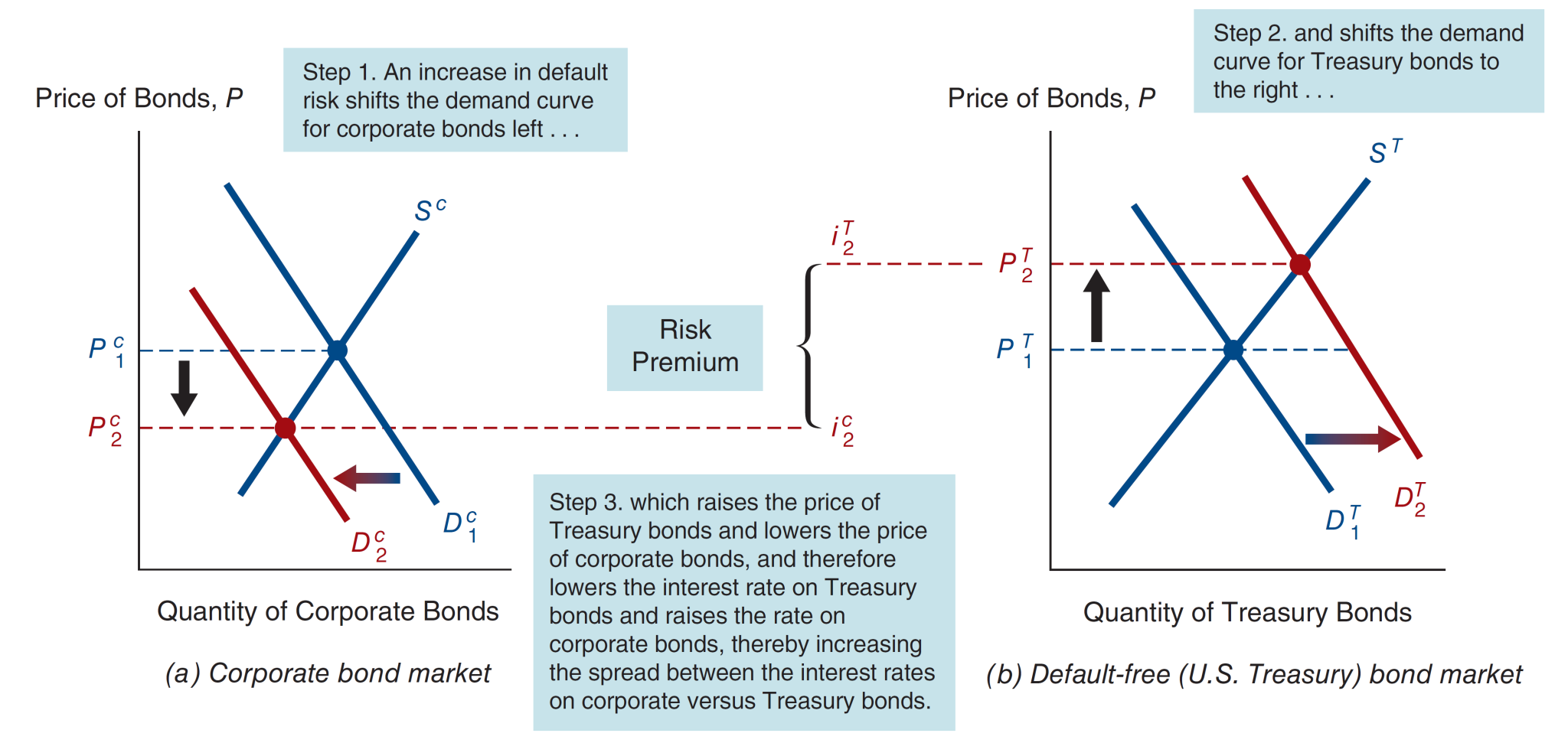 Analysis of Figure 5.2: Increase in Default on Corporate Bonds
Corporate Bond Market
1.	Re on corporate bonds ↓, Dc ↓, Dc shifts left
2.	Risk of corporate bonds ↑, Dc ↓, Dc shifts left
3.	Pc ↓, ic ↑
Treasury Bond Market
Relative Re on Treasury bonds ↑, DT ↑, DT shifts right
Relative risk of Treasury bonds ↓, DT ↑, DT shifts right PT ↑, iT ↓
Outcome
Risk premium, ic − iT, rises
Table 5.1 Bond Ratings by Moody’s and Standard and Poor’s
Case: The Global Financial Crisis and the Baa-Treasury Spread
Starting in 2007, the subprime mortgage market collapsed, leading to large losses for financial institutions.
Because of the questions raised about the quality of Baa bonds, the demand for lower-credit bonds fell, and a “flight- to-quality” followed (demand for T-securities increased.
Result: Baa-Treasury spread increased from 185 bps to 545 bps.
Liquidity Factor (1 of 2)
Another attribute of a bond that influences its interest rate is its liquidity; a liquid asset is one that can be quickly and cheaply converted into cash if the need arises. The more liquid an asset is, the more desirable it is (higher demand), holding everything else constant.
The differences between interest rates on corporate bonds and Treasury bonds (that is, the risk premiums) reflect not only the corporate bond’s default risk but its liquidity too. This is why a risk premium is sometimes called a risk and liquidity premium.
Corporate Bond Becomes Less Liquid
Corporate Bond Market
1.	Liquidity of corporate bonds ↓, Dc ↓, Dc shifts left
2.	Pc ↓, ic ↑
Treasury Bond Market
1.	Relatively more liquid Treasury bonds, DT ↑, DT shifts right
2.	PT ↑, iT ↓
Outcome
Risk premium, ic − iT, rises
Risk premium reflects not only corporate bonds’ default risk but also lower liquidity
Income Taxes Factor
Municipal bonds tend to have a lower rate the Treasuries (figure 5.1). Why?
Interest payments on municipal bonds are exempt from federal income taxes, a factor that has the same effect on the demand for municipal bonds as an increase in their expected return.
Treasury bonds are exempt from state and local income taxes, while interest payments from corporate bonds are fully taxable.
For example, suppose you are in the 35% tax bracket. From a 10%-coupon Treasury bond, you only net $65 of the coupon payment because of taxes
However, from an 8%-coupon muni, you net the full $80. For the higher return, you are willing to hold a riskier muni (to a point).
Figure 5.3 Interest Rates on Municipal and Treasury Bonds
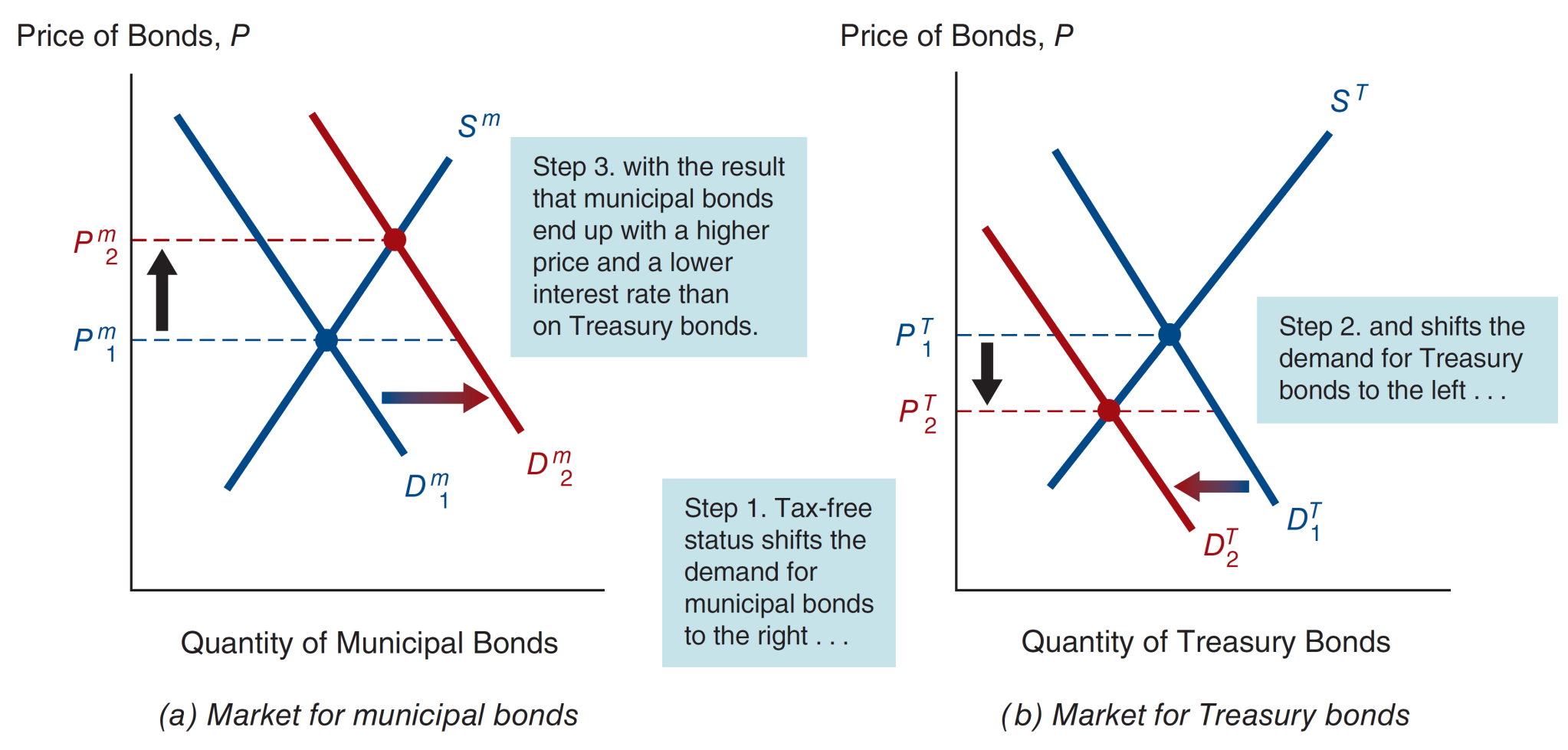 Analysis of Figure 5.3: Tax Advantages of Municipal Bonds
Municipal Bond Market
1.	Tax exemption raises relative Re on municipal bonds, Dm ↑, Dm shifts right
2.	Pm ↑
Treasury Bond Market
1.	Relative Re on Treasury bonds ↓, DT ↓, DT shifts left
2.	PT ↓
Outcome
im  iT
Case: Bush Tax Cut and Obama Repeal on Bond Interest Rates (1 of 2)
The 2001 tax cut called for a reduction in the top tax bracket, from 39% to 35% over a 10-year period.
This reduces the advantage of municipal debt over T-securities since the interest on T-securities is now taxed at a lower rate.
The Bush tax cuts were repealed under President Obama. Our analysis is reversed. The advantage of municipal debt increased relative to T-securities, since the interest on T-securities is taxed at a higher rate.
Term Structure of Interest Rates: A Stylized Figure of the Yield Curve
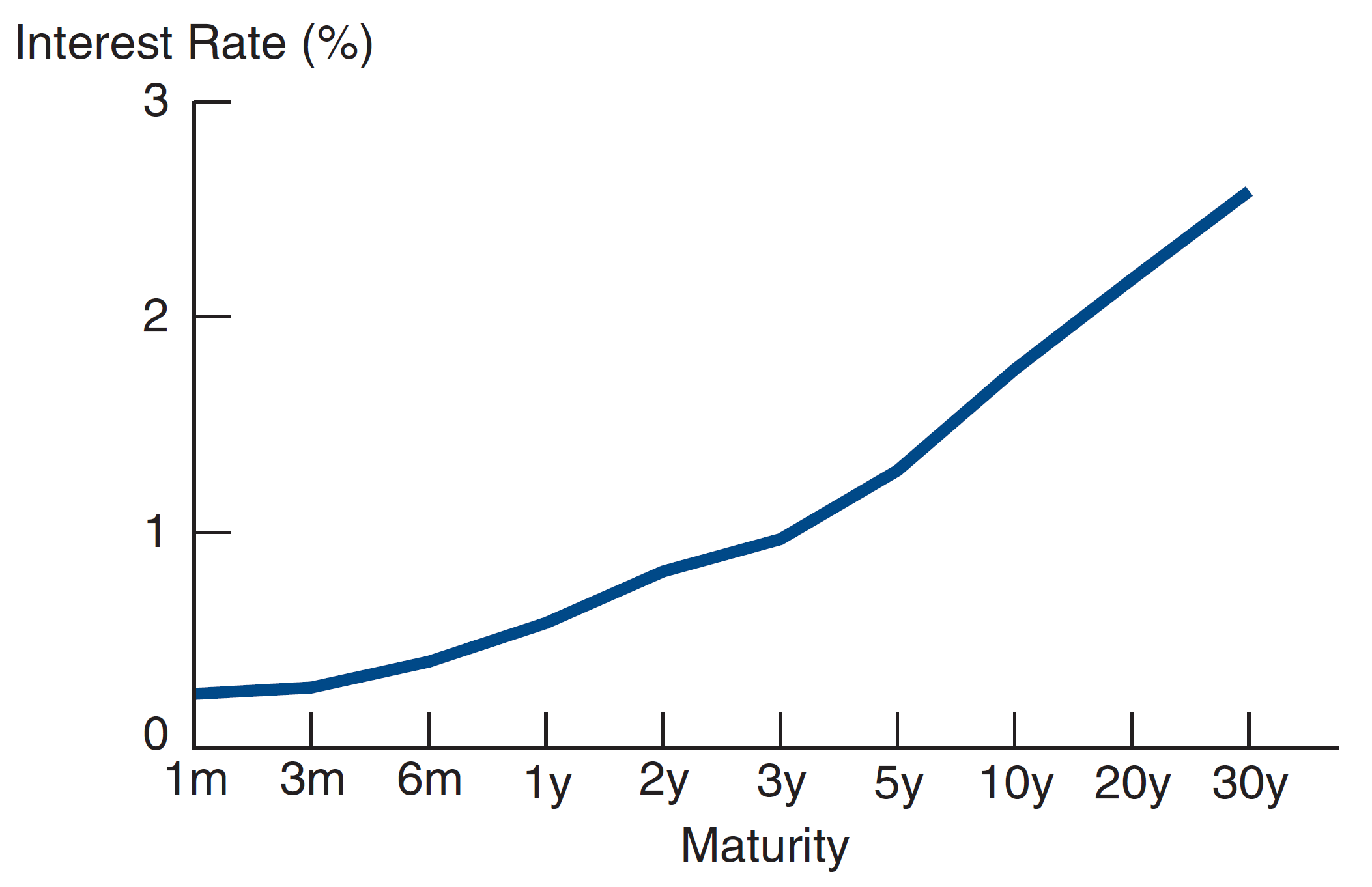 Term Structure of Interest Rates
Bonds with different maturities tend to have different required rates, all else equal.
The term structure of interest rates is the relationship between interest rates or bond yields and different terms or maturities.
Yield curve plots interest rates at different maturities ( a snapshot). 
Three main facts on the yield curve:
Interest rates for different maturities move together. We see this on the next slide.
Yield curves tend to have steep upward slope when short rates are low and a downward slope when short rates are high.
Yield curve is typically upward sloping.
Figure 5.4 Movements over Time of Interest Rates on U.S. Government Bonds with Different Maturities
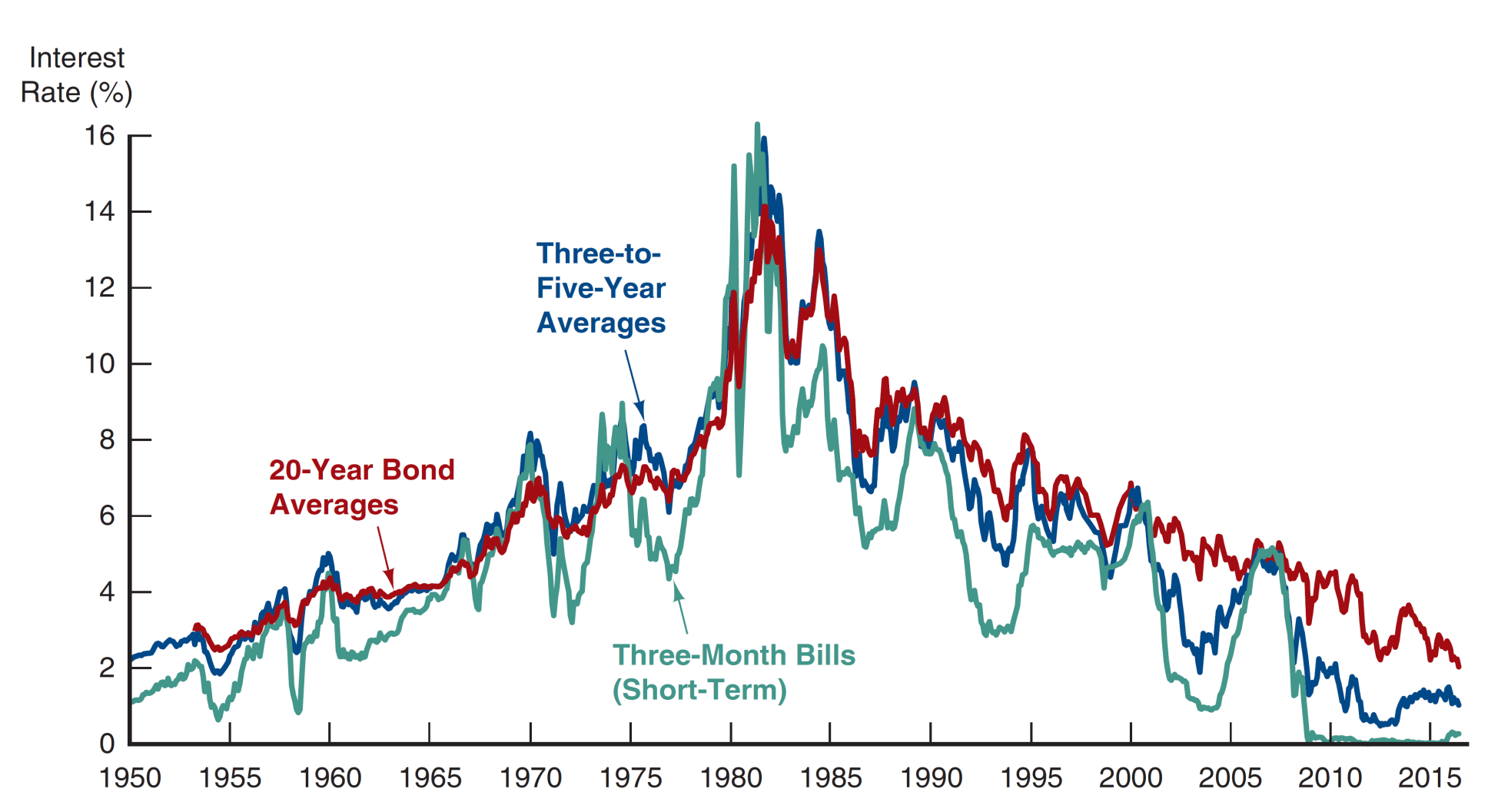 PART 2
Three Theories of Term Structure
We have seen how risk, liquidity and tax considerations can influence interest rates. Another factor is its term to maturity (years until expiration).
Three Theories have been put forward to explain the term structure of interest rates which is the relationship among interest rates on bonds of different maturities reflected in yield curve patterns:

Expectations Theory
Pure Expectations Theory explains 1 and 2, but not 3
Market Segmentation Theory
Market Segmentation Theory explains 3, but not 1 and 2
Liquidity Premium Theory
Solution: Combine features of both Pure Expectations Theory and Market Segmentation Theory to get Liquidity Premium Theory and explain all facts
Expectations Theory (1 of 2)
Key Assumption: Bonds of different maturities are perfect substitutes (Expection that a one-year bond is priced the same as a two- or three-year bond)
Implication: Re on bonds of different maturities are equal
To illustrate what this means, consider two alternative investment strategies for a two-year time horizon.
Buy $1 of one-year bond, and when it matures, buy another one-year bond with your money.
Buy $1 of two-year bond and hold it.
The important point of this theory is that if the Expectations Theory is correct, your expected wealth is the same (at the start) for both strategies. Of course, your actual wealth may differ, if rates change unexpectedly after a year.
Expectations Theory (2 of 2)
To help see this, here’s a picture that describes the same information:
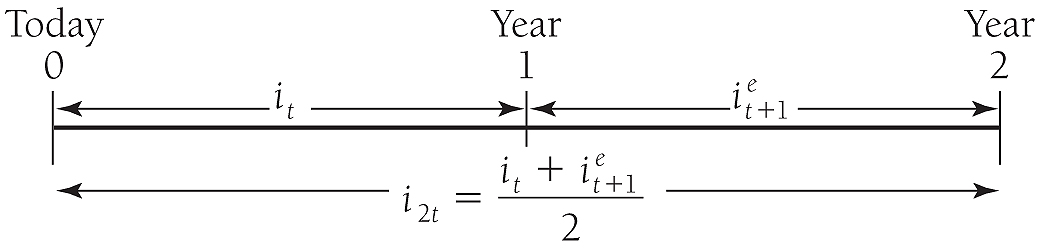 Example 5.2: Expectations Theory
This is an example, with actual #’s:
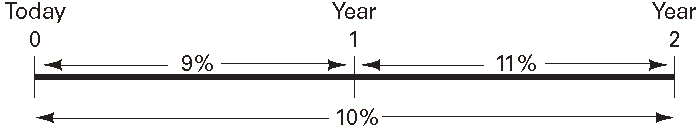 More generally for n-period bond… (1 of 2)
Don’t let this seem complicated. The equation simply states that the interest rate on a long-term bond equals the average of short rates expected to occur over life of the long-term bond.
More generally for n-period bond… (1 of 2)
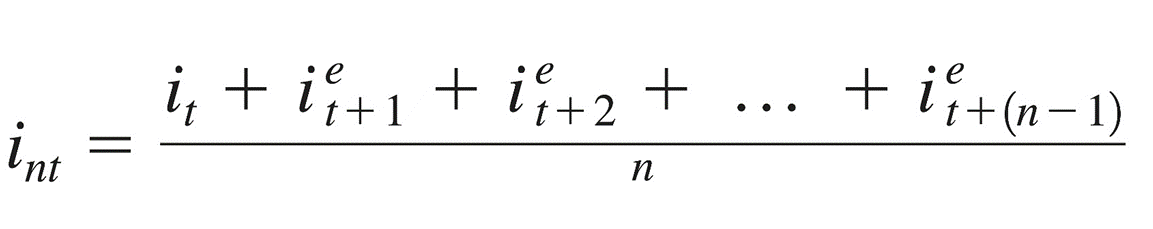 Don’t let this seem complicated. The equation simply states that the interest rate on a long-term bond equals the average of short rates expected to occur over life of the long-term bond.
More generally for n-period bond… (2 of 2)
Numerical example
One-year interest rate over the next five years are expected to be 5%, 6%, 7%, 8%, and 9%
Interest rate on two-year bond today:
(5% + 6%)/2 = 5.5%
Interest rate for five-year bond today:
(5% + 6% + 7% + 8% + 9%)/5 = 7%
Interest rate for one- to five-year bonds today:
5%, 5.5%, 6%, 6.5% and 7%
Expectations Theory and Term Structure Facts (1 of 3)
Explains why yield curve has different slopes
When short rates are expected to rise in future, average of future short rates = int is above today’s short rate; therefore, yield curve is upward sloping.
When short rates expected to stay same in future, average of future short rates same as todays, and yield curve is flat.
Only when short rates expected to fall will yield curve be downward sloping.
Expectations Theory and Term Structure Facts (2 of 3)
Pure expectations theory explains fact 1—that short and long rates move together
Short rate rises are persistent
If it ↑ today, iet+1, iet+2 etc. ↑ average of future rates ↑  int ↑
Therefore: it ↑  int ↑(i.e., short and long rates move together)
Expectations Theory and Term Structure Facts (3 of 3)
Explains fact 2—that yield curves tend to have steep slope when short rates are low and downward slope when short rates are high
When short rates are low, they are expected to rise to normal level, and long rate = average of future short rates will be well above today’s short rate; yield curve will have steep upward slope.
When short rates are high, they will be expected to fall in future, and long rate will be below current short rate; yield curve will have downward slope.
Doesn’t explain fact 3—that yield curve usually has upward slope
Short rates are as likely to fall in future as rise, so average of expected future short rates will not usually be higher than current short rate: therefore, yield curve will not usually slope upward.
Market Segmentation Theory
Key Assumption: Bonds of different maturities are not substitutes at all
Implication: Markets are completely segmented; interest rate at each maturity are determined separately
Explains fact 3—that yield curve is usually upward sloping
People typically prefer short holding periods and thus have higher demand for short-term bonds, which have higher prices and lower interest rates than long bonds
Does not explain fact 1or fact 2 because its assumes long-term and short-term rates are determined independently.
Liquidity Premium Theory (1 of 3)
Key Assumption: Bonds of different maturities are substitutes, but are not perfect substitutes
Implication: Modifies Pure Expectations Theory with features of Market Segmentation Theory
Investors prefer short-term rather than long-term bonds. This implies that investors must be paid positive liquidity premium, lnt, to hold long term bonds.
Results in following modification of Expectations Theory, where lnt  is a liquidity premium added to the equation.


We can see this graphically on the next slide.
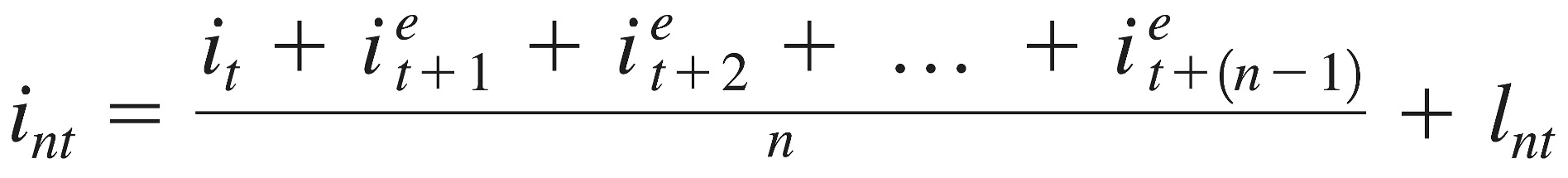 Figure 5.5 The Relationship Between the Liquidity Premium and Expectations Theories
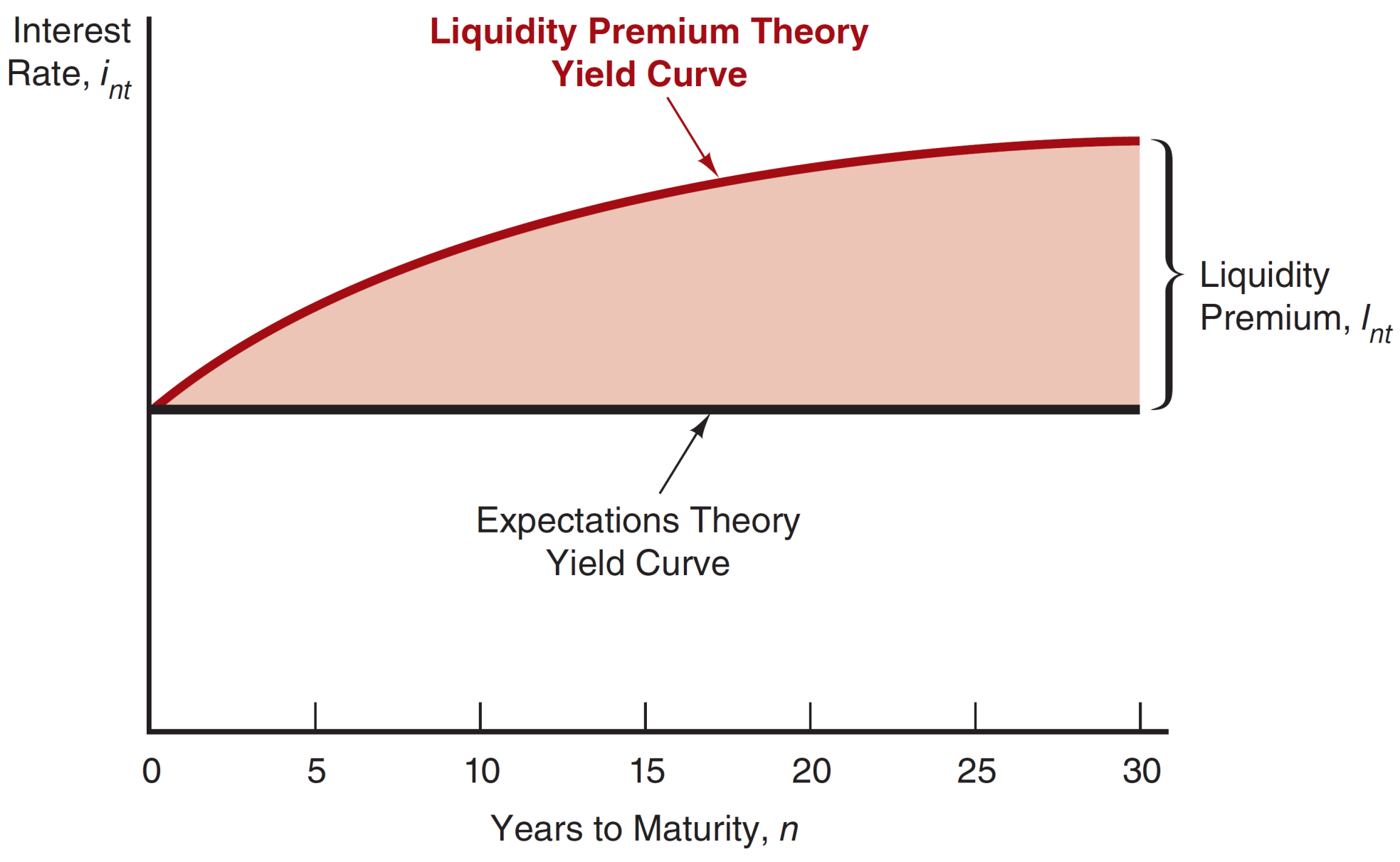 Numerical Example (1 of 2)
One-year interest rate over the next five years: 5%, 6%, 7%, 8%, and 9%
Investors’ preferences for holding short-term bonds so liquidity premium for one- to five-year bonds: 0%, 0.25%, 0.5%, 0.75%, and 1.0%
Numerical Example (2 of 2)
Interest rate on the two-year bond:
0.25% + (5% + 6%)/2 = 5.75%
Interest rate on the five-year bond:
1.0% + (5% + 6% + 7% + 8% + 9%)/5 = 8%
Interest rates on one to five-year bonds:
5%, 5.75%, 6.5%, 7.25%, and 8%
Comparing with those for the pure expectations theory, liquidity premium theory produces yield curves more steeply upward sloped.
Liquidity Premium Theory: Term Structure Facts
Explains All 3 Facts
Explains fact 3—that usual upward sloped yield curve by liquidity premium for long-term bonds
Explains fact 1 and fact 2 using same explanations as pure expectations theory because it has average of future short rates as determinant of long rate
Figure 5.6 Yield Curves and the Market’s Expectations of Future Short-Term Interest Rates According to the Liquidity Premium Theory
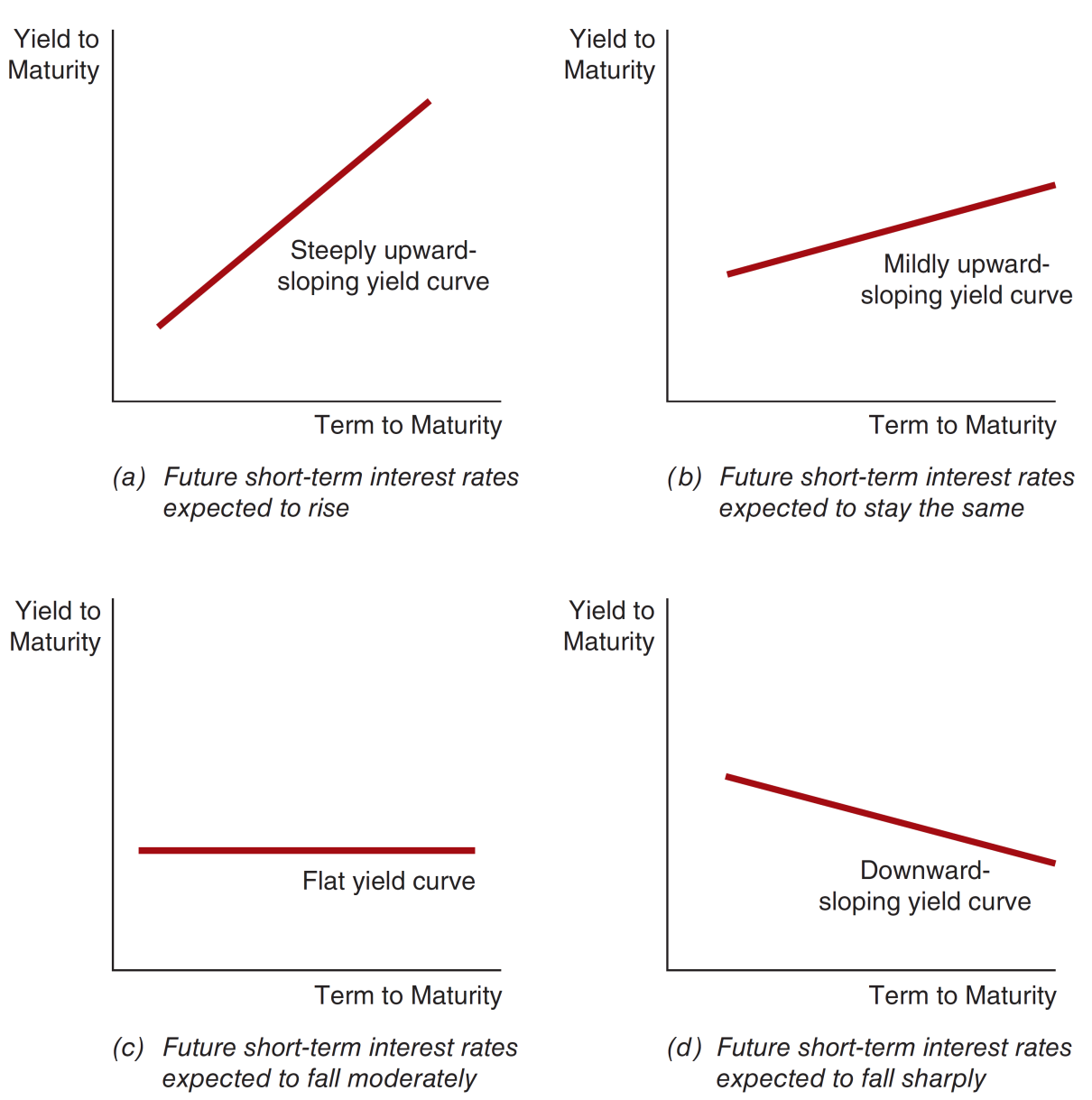 Case: Interpreting Yield Curves What do they tell us about the public’s expectations of future rates from Figure 5.7 Yield Curves for U.S. Government Bonds?
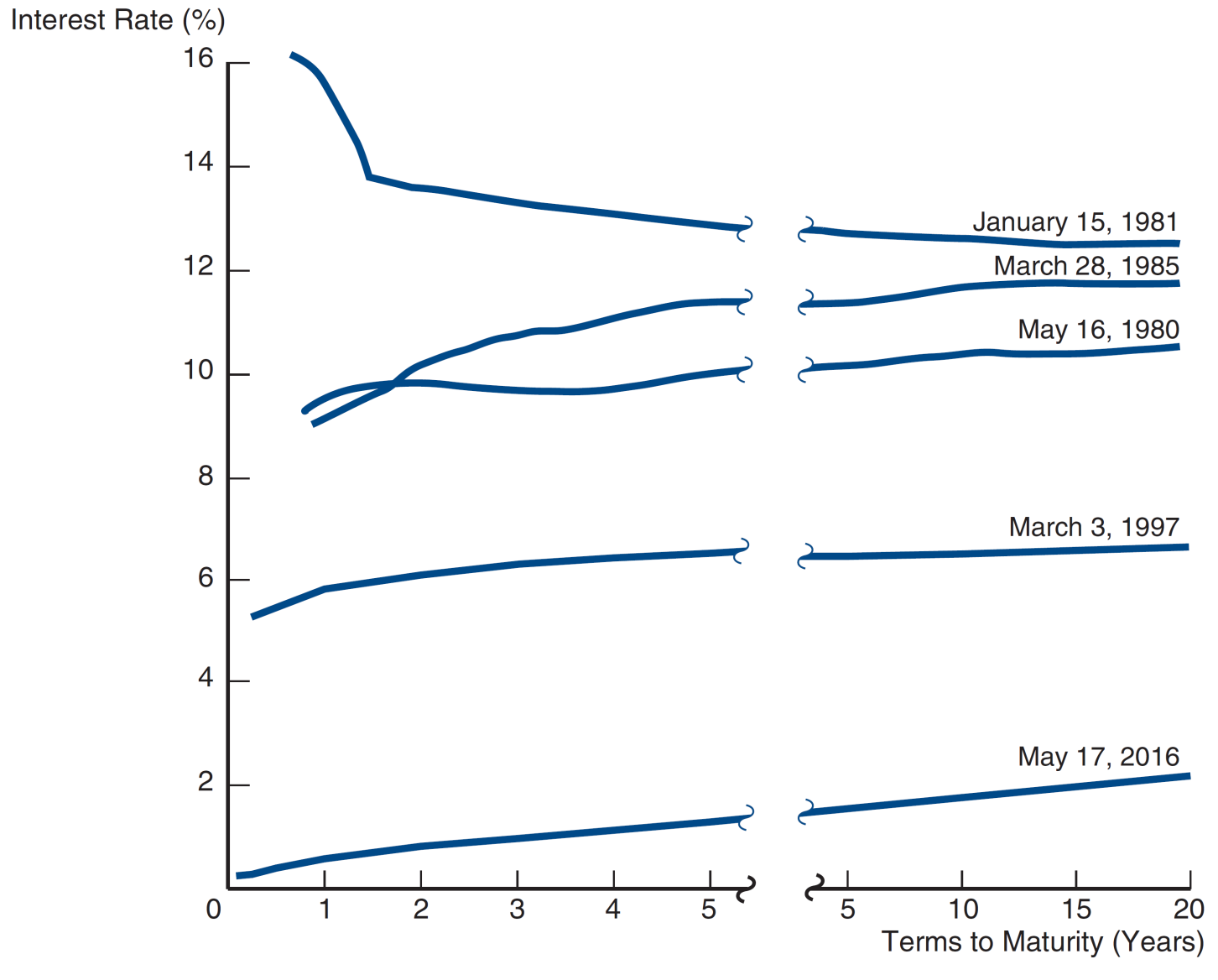 Case: Interpreting Yield Curves
The steep downward curve in 1981 suggested that short-term rates were expected to decline in the near future. This played-out, with rates dropping by 300 bps in 3 months.
The upward curve in 1985 and 2016 suggested a rate increase in the near future.
The moderately upward slopes in 1980 and 1997 suggest that short term rates were not expected to rise or fall in the near term.
The steep upward slope in 2016 suggests short term rates in the future will rise.
Mini-case: The Term Structure as a Forecasting Tool
The yield curve does have information about future interest rates, and so it should also help forecast inflation and real output production.
Rising (falling) rates are associated with economic booms (recessions) [chapter 4]. 
Rates are composed of both real rates and inflation expectations [chapter 3].
The Practicing Manager: Forecasting Interest Rates with the Term Structure
If a client tells you that she’d like to invest $1000 in one year, what interest rate can you offer in the contract?
From zero coupon bonds, we find that the one-year rate = 5%, the two-year rate = 5.5%
You promise a return of $1000*(1+ iet+1  ), how can you determine the iet+1 such that you will not lose money ? Or how can you help the client to lock iet+1 ?
Borrow the present value of $1000 for one year, invest it for two years. One year later, you receive $1000 from the client and pay off the loan. Two years later, you hand over the total return to the client. $1000*(1+ iet+1  )=$[1000/(1+0.5)]*(1+0.055)^2
So, the implied forward rate is (1.055)2 / (1.05) − 1 = 6%
Forecasting Interest Rates with the Term Structure
This can be generalize to the following formula:
Chapter Summary
Risk Structure of Interest Rates: We examine the key components of risk in debt: default, liquidity, and taxes.
Term Structure of Interest Rates: We examined the various shapes the yield curve can take, theories to explain this, and predictions of future interest rates based on the theories.